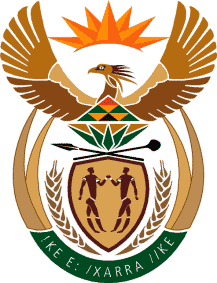 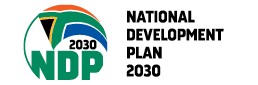 CRIMINAL AND RELATED MATTERS AMENDMENT BILL (BILL)
Portfolio Committee on Justice and Correctional Services
(25 August 2020)
1
introduction
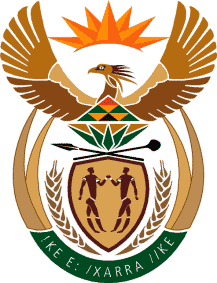 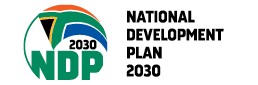 1. INTRODUCTION
1.1 The Bill aims to amend the the Magistrates’ Courts Act, 1944 (MCA); the Superior Courts Act, 2013 (SCA); the Criminal Procedure Act, 1977 (the CPA); and the Criminal Law Amendment Act, 1997 (CLAA), to address gender-based violence and femicide-related offences and to afford protection to victims of such offences against victimisation during legal proceedings.
1.2 These amendments relate to: The use of intermediaries; the use of audiovisual links (AVL) to give evidence; clarification of the concept of viva voce evidence; bail; the right of a victim in respect of parole proceedings; the entitlement of the State to appeal a sentence imposed by a High court sitting as a court of appeal;  clarification of the offence of assault in Schedules to the CPA; and minimum sentences.
2
Provisions OF BILL
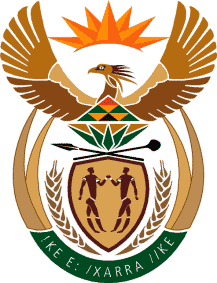 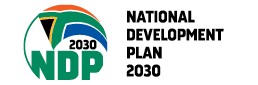 2. PROVISIONS OF THE BILL:
2.1 EVIDENCE THROUGH INTERMEDIARIES/AVL 
* Evidence through intermediaries is an effective procedure to protect witnesses or complainants against victimisation during court proceedings and is currently available to child witnesses or complainants in criminal proceedings.
* The use of audiovisual link ensures for the availability of witnesses in court proceedings and to prevent harm to a witness.

2.1.1 Clauses 6 and 8 amend sections 158 and 170A of the CPA, respectively to provide:
3
Provisions OF BILL
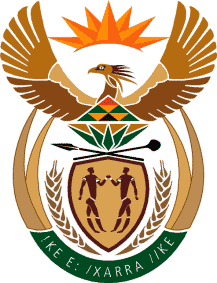 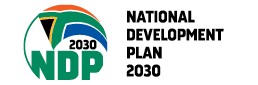 * That a witness can give evidence by means of AVL both from inside and outside the RSA; and
* broaden the circumstances in criminal proceedings where intermediaries may be utilised.

2.1.2 Clauses 1 and 18 amend the MCA and the SCA to provide for the: 
*	Appointment; giving of evidence; and oath and competency of intermediaries; and 
* giving of evidence through an AVL,
 in proceedings other than criminal proceedings.
4
Provisions OF BILL
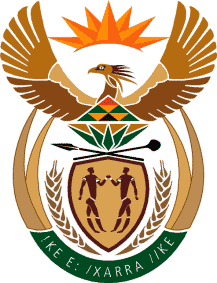 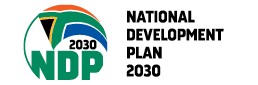 2.2 Clause 7 amends section 161 of the CPA, to extend the expression 'viva voce' to include evidence in the form of demonstrations, gestures or any other form of non-verbal expression in respect of a witness who suffers from a condition which inhibits the ability of that witness to give his or her evidence orally.

2.3 BAIL ITO CPA
2.3.1 The provisions of the CPA that regulate bail have shortcomings in relation to gender-based violence offences and offences against vulnerable persons.  The following amendments are proposed to address these shortcomings:
5
provisions OF BILL
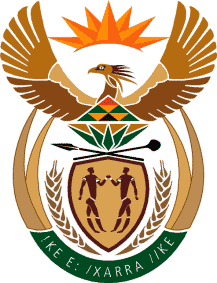 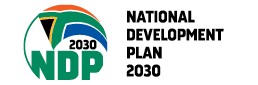 2.3.2 Clauses 2 and 3 amend sections 59 and 59A (which regulates the release on bail by SAPS or a public prosecutor (PP) before first appearance before a court), respectively, to provide that the release of an  accused who is in custody in respect of an offence –
* against a person who is in a domestic relationship with the accused (DR offence); or 
* for a contravention of  protection order that was obtained against the accused to protect a victim against the accused (PO  offence),
(conjunctively referred to as specified offences) must be considered by a court.
6
Provisions OF BILL
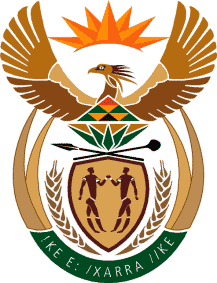 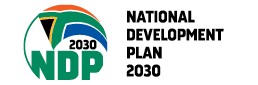 2.3.3  Clause 4 amends section 60 to provide that the:
* Prosecutor must provide reasons for not opposing bail iro a specified offence;
* court must consider the view of the victim of the offence regarding his or her safety;
* grounds which do not permit the release of an accused on bail include the likelihood that the accused will endanger the safety of the person against whom the offence in question was allegedly committed  - which likelihood includes any disposition of the accused to commit a specified offence;
* onus is on the accused, who is charged with a specified offence, to adduces evidence which satisfies the court that the interests of justice permit his or her release on bail;
7
Provisions OF BILL
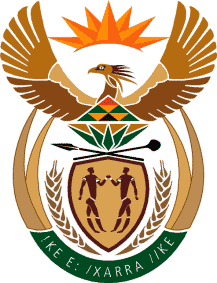 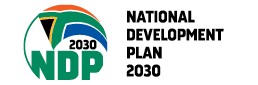 * accused is obliged to inform the court of protection orders that were issued to protect the victim against the accused and whether accused was on correctional supervision or parole at the time of the offence; and
* court may in respect of a DR offence (where there is no DVA protection order in place), after holding an enquiry, issue a DVA protection order against the accused.

2.3.4 Clause 5 amends section 68 to provide for the following additional grounds on which bail may be cancelled, namely, where the accused committed a PO offence; did not disclose that a PO was issued against him or her;  or did not disclose that he or she was under correctional supervision or parole.
8
Provisions OF BILL
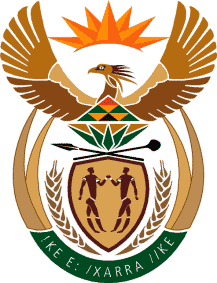 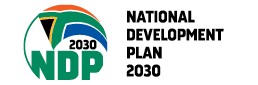 3. PAROLE: Clause 9 amends section 299A(1), in order to provide for the participation of  victims of DR offences (where an effective period of imprisonment exceeding 7 years was imposed), in proceedings when the placement of the accused on parole, day parole or under correctional supervision is considered.

4. APPEAL: Clause 10 amends section 316B of the CPA to allow the State to appeal a sentence imposed by a High court sitting as a court of appeal court, in circumstances where a grave failure of justice would otherwise result or the administration of justice may be brought into disrepute.
9
provisions OF BILL
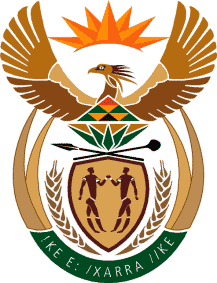 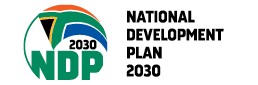 5. ASSAULT: Clauses 11, 12, 13 and 14 amend Schedules 1 (relevant to arrest without a warrant), 2 and 7 (relevant to bail) and 8 (relevant to obtaining bodily samples) to the CPA, respectively, to expand on the offence of assault when a dangerous wound is inflicted.

6. CLAA: MINIMUM SENTENCES
6.1 Clause 15 amends Part I of Schedule 2 (life imprisonment) to:

(a) Include murder of a person under the age of 18 years; and the death of the victim in a domestic relationship with the accused which resulted from physical or sexual abuse.
10
Provisions OF BILL
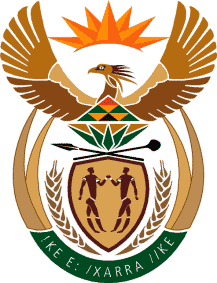 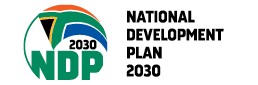 (b) Provide legal certainty where minimum sentences must be imposed –
* where the victim is raped more than once by the accused and a co-perpetrator/accomplice, if the co-perpetrator/accomplice is not before court or has not been convicted for rape; or
* where the accused has been convicted of more than one rape in the same trial. 

(c) Protect the following additional categories of vulnerable victims against the offence of rape by means of minimum sentences, namely persons under the age of 18 years and victims who is or was in a domestic relationship with the accused.
11
Provisions OF BILL
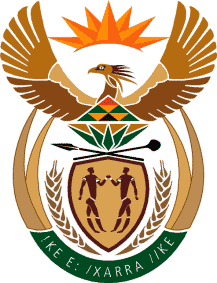 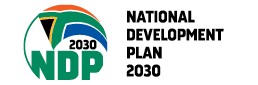 (d) Similar amendments are effected to the offence of compelled rape in Part I of Schedule 2. 

6.2 Clause 16 amends Schedule 2 (imprisonment of 15 years for a first offender/ 20 years for a second offender/25 years for third or subsequent offender) to insert the following offences, which are currently listed in Part III, in Part II: Attempted murder; rape or compelled rape committed in circumstances other than those referred to in Part I; sexual exploitation of a child/or a person who is mentally disabled; and using a child/person who is mentally disabled for pornographic purposes.
12
Provisions OF BILL
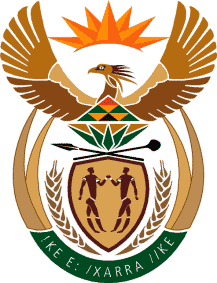 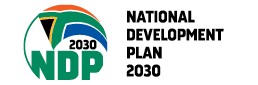 6.3 Clause 17 amends Part III of Schedule 2 (imprisonment of 10 years for a first offender/ 15 years for a second offender/20 years for third or subsequent offender) to insert the offence of assault with intent to do grievous bodily harm –
* on a child under the age of 16 years/either 16 or 17 years of age and the age difference between the child and the person who has been convicted of the offence is more than four years; or
* where the victim is or was in a domestic relationship with the accused,
in this Part.

Thank you
13